Strategi program studi menghadapi era disrupSI teknologi
Illah Sailah
KEPALA LLDIKTI WIL III JAKARTA
Menristekdikti dalam Rakernas 2019 mengatakan
Selama beberapa tahun belakangan ini, kita dibuat  terperangah menyaksikan betapa dahsyatnya DISRUPSI melanda sektor kehidupan kita.
2
Disruption	mengakibatkan timbulnya tantangan, ketidakpastian,  dan kesempatan baru. Kalau kita dapat memanfaatkan  kesempatan tersebut, maka akan meningkatkan kesejahteraan  dan daya saing kita.
Disruption
itu terjadi sebagai akibat hadirnya masa
depan ke masa kini.
3
Dua PenyebabDisruption
Professor Rhenald Kasali
menyebutkan dalam bukunya yang berjudulSelf Disruption (2018)  bahwa ada dua hal yang menjadi ciri utama hadirnya masa depan
itu.
Pertama, terutama karena adanya peran teknologi yang
memungkinkan hadirnya produk-produk atau jasa-jasa baru  yang harganya lebih murah, lebih cepat, dan lebih mudah  untuk mengaksesnya.
Kedua, karena adanya perubahan model bisnis.
4
Revolusi Industri 4.0
End of
18th century
Beginning of  20th century
Beginning of  the seventies
Today
Mekanisasi,  Tenaga Air, Tenaga  Uap
Produksi massal,  assembly line,  Listrik
Komputer dan  otomatisasi
Cyber Physical  Systems
Industri 4.0 (Schwab, 2017)
Lima Klaster Dampak Industri 4.0 (Schwab, 2017)
Ekonomi – Pertumbuhan, Pekerjaan, Sifat  Kerja
Bisnis – Ekspektasi Konsumen, Produk  dengan Data yang Lebih Baik, Inovasi  Kolaboratif, Model Operasi Baru
Hubungan Nasional-Global –  Pemerintahan; Negara, Region dan Kota;  Keamanan Internasional
Masyarakat – Ketimpangan dan Kelas  Menengah, Komunitas
Individu – Identitas, Moralitas dan Etika;  Koneksi Antar-Manusia, Pengelolaan  informasi publik dan privat
Bagaimana 4IR akan berdampak pada kehidupan kita?
Produksi
Energi
Makanan, Keamanan &  Pertanian
Pertumbuhan Ekonomi &
Inklusi Sosial
Mobilitas
Sistem Keuangan &  Moneter
Pendidikan, Gender &  Pekerjaan
Lingkungan & Sumber  Daya Alam
Perdagangan & Investasi  Internasional
Informasi & Hiburan
Layanan Kesehatan
Konsumsi
Sumber: World Economic Forum, A.T. Kearney
6
Teknologi yg ada dibelakangnya....
1
2
3
4
Kapasitas  penyimpan  data
Computing  power
Kecepatan  komunikasi
Sensor
5
6
7
8
Printer 3D
Kecerdasan  Buatan (AI)
Nano-  teknologi
Neuro, Bio-  teknology
.....dan AKAN BERDATANGAN TEKNOLOGI BARU LAINNYA
Potensi dampak industri 4.0 terhadap dunia
Industri Otomotif
Industri Ritel
Pendidikan dan Kesehatan
Logistik, inventory, dan manufaktur
Sales
Teknologi keuangan (FinTech)
Mobil tanpa pengemudi dan akhir kisah  asuransi mobil
Beberapa asuransi mobil akan  diperlukan, tetapi pasar mungkin  berkurang hingga 75% atau lebih
Kematian dan cedera yang  disebabkan oleh kecelakaan  diperkirakan hampir hilang, yang  bersama-sama mencapai 94% dari  semua asuransi
Rem darurat otonom mengurangi  kecelakaan sebesar 25% - 45%
E-Commerce dan pengurangan toko  (fisik)
Beberapa toko super Matahari, Giant, dan Hero tutup
Drone akan menggantikan petugas  pengiriman
•
Drone milik Amazon terbang sejauh  5 mil (sekitar 8 km) untuk  mengantarkan TV dan popcorn  pada 7 Desember 2016.
Butuh waktu 13 menit dari pesanan  hingga pengiriman.
•
Pekerja manufaktur akan digantikan
•
Adidas membangun pabrik ‘Speed Factory’ yang sepenuhnya otomatis di Jerman. 10 pekerja  menghasilkan 500.000 pasang sepatu per tahun (pabrik tradisional membutuhkan lebih dari 600  pekerja)
Tahun 2017, akan membangun pabrik yang menghasilkan 18 juta pasang per tahun di Atlanta AS;  menghasilkan 36 kali dari pabrik Jerman tetapi hanya membutuhkan 16 kali jumlah pekerja (total  160 pekerja)
•
Pekerja manufaktur akan digantikan
Foxconn memperkenalkan
40.000 robot sejak Mei 2016.  Ini telah mengurangi 110.000  pekerja menjadi 50.000.
Robot seharga USD35.000 lebih  baik dari pekerja USD15 per  jam. Robot-robot itu tidak  pernah terluka, tidak lelah serta  cepat dan akurat (Market Watch, 5  Desember 2016)
Toko ritel tidak lagi membutuhkan  manusia
•
Supermarket Amazon ‘Amazon Go’ tidak memerlukan  dukungan manusia. Begitu Anda membuka aplikasi,  masukkan produk ke dalam keranjang, kemudian  sensor menghitung total tagihan. Aplikasi melakukan  penyelesaian pembayaran otomatis melalui kartu  kredit yg terdaftar di aplikasi.
3,4 juta kasir sekarang di bawah ancaman kehilangan  pekerjaan mereka.
•
Wallmart menggunakan Keranjang swakemudi pribadi  'Dash' yg dapat memandu pelanggan saat mereka  meminta produk ke Dash
Dash dapat menghitung total dan mengelola  pembayaran
Wallmart berencana mengganti total 1,4 juta staf di AS  dan di seluruh dunia 2,1 juta staf
•
•
•
Orang (penjual) di toko akan digantikan
Robot yang dapat berbicara milik Softbank  Jepang ‘Pepper’ dapat disewa hanya  seharga JPY55.000 (sekitar USD55) per  bulan yang lebih murah dari gaji  manusia.......
Mizuho Bank: menyewa untuk 100 cabang  pada akhir tahun 2016 untuk memandu  pelanggan dan menjelaskan produk  keuangan
Pizza Hut: dari akhir 2016, mereka akan  mengambil pesanan pizza dan kalkulasi  tagihan di seluruh kawasan Asia  Nestle: Peppers memperkenalkan dan  menjual kopi di 1.000 Toko Jepang
•
•
•
•
Asisten dan wartawan akan digantikan  oleh robot AI
•
Perusahaan IT memperkenalkan asisten  pengenalan suara AI: Apple Siri, Amazon Alexa,  Microsoft Cortana, Asisten Google, dan  Facebook .
Selama 2001 -2013, 163.000 pekerjaan asisten  hilang di Inggris.
Perusahaan surat kabar AS menggunakan  perangkat lunak AI untuk memproduksi berita  olahraga dan pelaporan keuangan perusahaan  seperti AP, Forbes, dan LA Times.
•
Bahkan dokter dan pengacara pun akan  digantikan oleh AI
Firma hukum AS BakerHostetler menyewa AI  yang disebut 'Ross' untuk menangani kasus-  kasus kepailitan. MD Anderson Cancer Centre  mempekerjakan IBM AI Watson. Akurasinya  sekitar 96%
Telemarketer akan menjadi sejarah
‘Chatbot’ adalah perangkat lunak percakapan berbasis AI.
Dapat mengambil pesanan belanja dan konseling seolah-olah pelanggan sedang berdiskusi dengan  seorang teman melalui obrolan.
Pekerjaan # 1 yang akan diganti dalam 20 tahun adalah telemarketer (Oxford University, 2014)
•
Kemungkinan besar, call center juga  akan menjadi sejarah
Coca Cola menggunakan CHIP (agen virtual pemrosesan bahasa alami) untuk menggantikan agen call center
Robot akan menggantikan penasihat  keuangan
•
Robot AI menyediakan nasihat keuangan  dan manajemen investasi melalui analisis  big data.
RBS memperkenalkan robot penasehat  dan memecat 550+ penasihat investasi.
•
Ruang kelas dan model pendidikan harus  diubah
Perawatan kesehatan akan berubah
3D printing untuk bagian tubuh
Memungkinkan  untuk fleksibilitas  dan penyesuaian  tanpa batas tanpa  biaya tambahan per  unit
Alat pengukur fibrilasi atrium
Tersedia di Amazon dg  harga $ 75
Diagnosis: sensitivitas  100%, akurasi 97%
Dari ‘kepemilikan’ menjadi ‘sharing  economy”
Mengangkut  jutaan orang  per hari
Antrian  panjang taxi  dan manusia
Transisi ke  ‘sharing  economy’
>1 juta listing di  190 negara
Alat berat  menganggur  saat sepi  pekerjaan
Marketplace  untuk peralatan  berat yg  manganggur
Teknologi 4.0 untuk Apa dan Siapa?
(O’Reilly, 2017)
Teknologi 4.0 bisa  dipergunakan untuk  mengambil alih pekerjaan  manusia atau untuk  menciptakan dan  
memfasilitasi pekerjaan-  pekerjaan baru; 
dapat  dioptimalkan untuk  kepentingan pemiliknya,  
atau untuk semua orang.
SEKILAS PROFESI BARU DI MASA DEPAN
SKILL YANG DIBUTUHKAN DALAM MENGHADAPI INDUSTRY 4.0
Terdapat beberapa keahlian yang dibutuhkan agar dapat sukses menghadapi dinamika dunia kerja yang terus berubah. Terdapat 4  keahlian utama yang dibutuhkan seperti berikut :
Media Literacy
Visual Literacy
Multicultural Literacy
Global Awareness
Technological Literacy
Complex Problem Solving
Creativity
Curiosity
Risk Taking
Information,  Media and  Technology Skills
Learning and  Innovation Skills
•
•
•
•
•
•
Leadership and Responsibility  Ethical and Moral Values  Productivity and Accountability  Flexibilty and Adaptability  Social and Cross Cultural  Initiative and Self Direction
Team Work and Collaboration  Skill
Personal and Social  Responsibility
Interactive Communication
National and Global Orientation
Effective  Communication  Skills
Life and Career  Skills
59
Mari tengok kondisi pendidikan kitamasih banyak yang harus diberreskan
Kuliah mengejar ijazah
Beredar ijazah palsu
Pembelajaran yang dipadatkan satu semester hanya 4 hari, yang penting 16 x perrtemuan
Pendidikan dijadikan profit oriented
Dosen yang tidak mau berubah apalagi bertransformasi
Pembelajaran seperti “Business as usual”
Dosen nyaman sebagai Class Celebrity  
Tidak berani menjamin proses pembelajaran untuk mencapai Learning Outcome yang telah ditetapkan
“Transformasi pembelajaran akan berhasil, jika didukung oleh kehadiran manajemen pendidikan tinggi yang utuh, dan dosen yang sadar penuh”
SOLUSI
SOLUSI
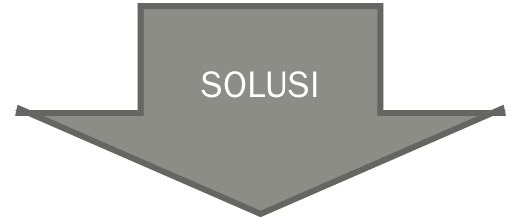 PENDIDIKAN JARAK JAUH
PERUBAHAN DELIVERY PROCESS
DI KELAS REGULER
Contoh Sektor yang mengalami Disruption
Pendidikan tinggi,
kehadiran online learning.
Michael Horn (2018) dalam tulisannya dengan judul Will Half  Of All Colleges Really Close In The Next Decade ?

25 persen terbawah dari setiap  tingkatan perguruan tinggi di AS-  diperkirakan akan tutup atau  bergabung dalam 10 hingga 15 tahun  ke depan.
34
Penyebab Sektor Pendidikan Tinggi  mengalami Disruption	di AS
Kedua,  faktor demograﬁ
Pertama,  dalam model bisnis
perguruan tinggi
yang tidak relevan
Ketiga,  Disruptive Innovation  dalam pendidikan tinggi
ditandai dengan
Munculnya Online Learning.
35
Bagaimana Kita harus menyiapkan diri?
Kita harus melakukanself disruption . Kita harus  melakukan transformasi dengan mendisrupsi diri sendiri.


Kita menginginkan agar Riset, Teknologi dan Pendidikan  Tinggi menjadi lebih terbuka, ﬂeksibel dan bermutu.

Untuk itu, kita harus membuat ekosistem riset, teknologi  dan pendidikan tinggi yang mampu memenuhi kebutuhan  pasar, yaitu masyarakat dan industri.
36
Transformasi secara Internal
Kita harus menerapkan operational excellence	pada institusi kita dengan  pola pikIr :
Optimalisasi kinerja dan eﬁsiensi setiap langkah di dalam seluruh  proses, penyelesaian secara komprehensif dan tepat waktu, serta  penghilangan hambatan-hambatan prosedural.
End to end  thinking
Creation of  better process
Perbaikan yang berkelanjutan harus terus  dilakukan untuk bertahan menghadapi  perubahan.
Problems are  opportunities
Jika ada masalah,
itu berarti ada peluang.
37
Kolaborasi dengan Pihak Eksternal
Sementara itu, kolaborasi dengan pihak  eksternal sangat kita butuhkan, karena  untuk mewujudkan Riset, Teknologi dan  Pendidikan Tinggi yang lebih terbuka,  ﬂeksibel dan bermutu, kita tidak dapat  bekerja sendirian.
38
PERMENRISTEKDIKTI NO 51 TAHUN 2018
TENTANG PJJ
Lingkup &  Modus
{MK (sd 50%), Prodi  (>50%), alih kredit
40%, modus  Tunggal, Ganda,  Konsorsium}
Pembukaan,  Perubahan,  Penutupan  Prodi, Ijin PJJ,  PJJ untuk PT  Asing, & diskresi  Menteri
Capaian dan  Penyelenggara  an         Pembelajaran
PJJ
(Ketentuan Umum:  definisi, tujuan, karakteristik)
Penjaminan  Mutu:
Internal:  SPMI
Eksternal:  akreditasi
SDM:
Pendidik:  dosen & tutor
Tenaga  kependidikan
REGULASI  PENYELENGGARAAN PJJ
(PJJ SEBAGAI SISTEM – HOLISTIK)
Sarpras
(PT Induk,  wilayah  jangkauan,  PBJJ, TIK &  SIAK)
Peserta:
Mahasiswa
masyarakat
Tata Kelola &  Biaya
39
Bab 1 Ketentuan Umum  Pasal	1 (ayat 9, 10, 15, 16, 17)
Ayat 9	: Definisi PJJ
Ayat 10	: Program Studi PJJ
Ayat 15	: Pusat Belajar Jarak Jauh  Ayat 16	: Bantuan Belajar
Ayat 17	: Bahan Ajar
40
Bab VII Pendidikan Jarak Jauh  Pasal 38-52: tentang PJJ
38: Karakteristik PJJ
39: bentuk penyelenggaraan PJJ (prodi dan mata  kuliah
40: modus penyelenggaraan PJJ (tunggal, ganda,  konsorsium)
41: capaian pembelajaran
42: penyelenggaraan pembelajaran  43: evaluasi hasil belajar

44: tugas akhir
45: Penetapan Dirjen untuk proses  penyelenggaraan PJJ
46: Sumberdaya pendidik dan tenaga pendidik  (dosen: fungsi, angka kredit; tendik, tutor)
47: Peserta PJJ
48: Tata Kelola: organisasi penyelenggaraan PJJ

49: Sarpras (termasuk PJJ)
50: pembiayaan
51: penjaminan mutu

52: unit penjaminan mutu nasional (NICE)
5
Proses Penyelenggaraan (Ditjen Belmawa)
CP : sama dengan tatap muka
Beban studi: sama dengan tatap muka
Mekanisme RPL, perolehan kredit dan  alih kredit
Penyelenggaraan Pembelajaran:  belajar mandiri, terstruktur,  terbimbing, bahan ajar digital dan  beragam sumber belajar digital,  interaksi tatap muka
minimal/ termediasi,
praktek/ praktikum/studio/ bengkel
Evaluasi hasil belajar 2x per semester  secara tatap muka atau berbasis TIK  terproktor, sumberdaya untuk penilaian  hasil belajar, tanda lulus MK/ prodi & SKPI
Prodi: ada tugas akhir: skripsi, tesis, dll,  dosen pembimbing, proses pembimbingan  daring/ tatap muka, penjaminan mutu  pembimbingan
Penjaminan Mutu: Internal dan Eksternal  sesuai karakteristik PJJ, pelaporan,  pemantauan secara berkala.
42
Bab VII Pendidikan Jarak Jauh  Pasal 53-59: Pembukaan Prodi PJJ
53: syarat pembukaan prodi  54: ijin khusus Menteri
55: prosedur pembukaan prodi  56: perubahan nama prodi
57: kolaborasi pembelajaran daring  58: penutupan prodi PJJ
59: penutupan prodi PJJ pada PTN
43
Bab VII Pendidikan Jarak Jauh  Pasal 60-63: Pendirian PT PJJ
60: pendirian PT penyelenggara PJJ   dan persyaratannya
61: perubahan PT penyelenggara PJJ
62: pencabutan ijin PT penyelenggara PJJ  64: PTLN  penyelenggara PJJ
44
Bab VII Pendidikan Jarak Jauh  Pasal 86-89: Penutup
86: masa penyesuaian 2 tahun, UT diatur dalam ketentuan tersendiri

87: sanksi administratif tetap berlaku, prosedur keberatan/banding

88: pengajuan prodi sebelum terbitnya permen ini tetap menggunakan  Permendikbud 109/2013

89: pencabutan Permendikbud 109/2013 sejak terbitnya Permenristekdikti  51/2018
45
PBJJ (Institusi, Industri,  Lembaga)
Mahasiswa
PT Penyelenggara
Dosen
Tutor
Mulai
Mendaftar
Menyiapkan  Bahan Ajar &  Bahan Ujian
Proses  Perekrutan
Mendaftar
Mengelola  Kelas Virtual
Sistem Informasi
Mahasiswa  Terdaftar
Fasilitasi  Belajar Mhs
Belajar Mandiri,  Terstruktur dan  Terbimbing
Sistem Pengelolaan dan  Pembelajaran berbasis  TIK
Tutorial Tatap Muka  dan Tutorial Daring
Bengkel
Laboratorium  Studio
R. Vicon  dsb
Pusat Belajar Jarak Jauh  (Praktik-Praktikum)
Layanan Bantuan Belajar
Ujian  Daring/ Tatap Muka
Tidak
Lulus?
Proses Penyelenggaraan Pendidikan Jarak Jauh
Ya
10
Selesai
Proses bisnis PJJ di Perguruan Tinggi melibatkan lima pihak yang saling terkait, yaitu mahasiswa, perguruan tinggi penyelenggara, pusat belajar  jarak jauh (PBJJ) (institusi, industri, lembaga, atau instansi lain), dosen, dan tutor. Dalam kondisi tertentu, PBJJ dapat menjadi satu dengan PT  Penyelenggara PJJ. Dosen dan Tutor juga boleh dirangkap oleh satu orang tenaga pendidik sesuai dengan kualifikasi dan tugas berdasarkan  peraturan perundang-undangan.

Mahasiswa memulai proses belajar dengan mendaftar ke PT Penyelenggara, setelah terdaftar mahasiswa dapat melakukan belajar mandiri  (kotak biru) atau belajar terbimbing secara daring, belajar terbimbing di berbagai fasilitas belajar (studio, bengkel, lab, ruang vicon, dll.), atau  belajar terbimbing oleh tutor secara daring atau tatap muka. Setelah mengikuti pembelajaran, mahasiswa dapat mengikuti ujian. Jika sudah  lulus, maka ia akan dapat meneruskan ke mata kuliah lainnya. Jika belum lulus, maka ia harus mengulang proses belajar. Setelah mengikuti  perkuliahan sejumlah mata kuliah sesuai aturan akademik PT Penyelenggara, mahasiswa dapat mengikuti ujian akhir untuk kelulusan.

Sementara itu, PT Penyelenggara berkewajiban untuk melakukan perekrutan mahasiswa, dan kemudian mendaftarkan dalam basis data atau  system informasi akademik PT. Setelah mahasiswa terdaftar, maka PT akan memberikan akses mahasiswa untuk belajar secara terbimbing  daring menggunakan Sistem Pengelolaan dan Pembelajaran berbasis TIK, atau melakukan praktek/ praktikum di bengkel, lab, industri, dll.  melalui koordinasi Pusat Belajar Jarak Jauh, atau mengikuti tutorial daring atau tatap muka dengan tutor yang telah disediakan PT  Penyelenggara.

PBJJ, dalam hal ini berbentuk unit, institusi, lembaga, industri, dll. berfungsi sebagai tempat belajar mahasiswa dalam rangka  praktek/ praktikum maupun proses belajar lainnya. PBJJ dapat merupakan milik PT Penyelenggara, maupun hasil kerjasama dengan
PT/unit/ institusi/ lembaga/ industri lainnya, yang berfungsi memberikan akses bagi mahasiswa yang memerlukan belajar di tempat tersebut.  PBJJ biasanya berlokasi di wilayah jangkauan PJJ yang ditetapkan oleh PT Penyelenggara.

Dosen di PT Penyelenggara berkewajiban untuk mengembangkan dan menyediakan bahan ajar, tugas-tugas dan bahan ujian dalam beragam  bentuk (audio, video, teks, dll.) secara terpisah maupun terintegrasi dalam paket e-learning. Kemudian dosen juga mengelola dan memantau  proses pembelajaran secara virtual.

Sementara itu, Tutor harus mendaftar dulu ke PT Penyelenggara untuk memperoleh penugasan tutorial. Tutor berkewajiban memfasilitasi  proses belajar mahasiswa melalui penyediaan bantuan belajar tutorial tatap muka maupun tutorial daring.
47
Model Pembelajaran PJJ
Lab/studio/ bengkel/ industri
Dosen/tutor/  nara sumber
48
Sistem Pembelajaran Daring Indonesia (SPADA)
(Indonesia MOOCs – 2014) (https://kuliahdaring.ristekdikti.go.id )
Individual atau  Lembaga non formal
49
Program Studi PJJ di Indonesia
SERVICES
ONLINE COURSES
SPADA
Online  Courses
Student  Exchange
Open  Courses
Open  Content
Online  Courses
Online  Courses  7in1
221
297
279
102
29
PTS
SPADA Indonesia
Sistem Pembelajaran Daring Indonesia
PPG HYBRID
MHS
Batch II  Tambahan
732
Bidang Studi  PPG
Hybrid
53
MHS	Mahasiswa  Batch I		Batch II
6775	10596
54 PT Penyelenggara
Total 18103
Tidak Lulus Daring
201PT Mitra
18.138 Mahasiswa
Lulus Daring16567
804
Model Bisnis Baru Pendidikan
Pembelajaran Daring
Blockchain dalam pendidikan
retail: courses, competency packages
wholesale: study program
Degree/certificate/ diplome
retail: blocks/LOM, courses, competency packages,
Recognition of prior learning
certificate
15
Menuju National Institute of Cyber Education (NICE)
Permenristekdikti No. 51/2018 pasal 52
Blockchain dalam pendidikan
retail: courses/ subjects,  skills set/competency  packages
Recognition of Prior  Learning
Certification
Stackable and  transferrable
Job market oriented
Penjaminan Mutu
Fasilitator
Pembelajaran Daring
53
Fungsi National Institute of Cyber Education (NICE)
1. Fungsi penjaminan mutu.
2. Mengelola sistem pembelajaran  daring (platform).
3. Mengelola galeri pembelajaran daring,  yang merupakan sarana pemasaran dan  promosi keberadaan mata kuliah daring.
4. Melakukan kajian,  pengembangan, dan inovasi  dalam pembelajaran daring.
54
Struktur Organisasi National Institute of Cyber Education (NICE)
Menteri
Kepala NICE
Staf Admin
Bidang QA
Bidang Sistem dan Teknologi
Bidang Kebijakan dan Inovasi
55
Tugas dan wewenang National Institute of  Cyber Education (NICE)
Menyusun standar penyelenggaraan  pembelajaran daring.
Melakukan penjaminan mutu mata kuliah,  program studi, dan berbagai konten daring  yang diperlukan dalam proses alih kredit.
Melakukan registrasi bagi matakuliah daring  dan atau program studi daring

Melakukan monitoring dan evaluasi  penyelenggara pembelajaran daring.

Memelihara	basis	data	dan	direktori
19
Tugas dan wewenang National Institute of  Cyber Education (NICE)
Melaksanakan learning analytics.
Mengelola galeri pembelajaran daring yang  berisi portal mata kuliah/program studi  pembelajaran daring.
Melakukan kajian-kajian untuk  mengembangkan inovasi-inovasi dalam  pembelajaran daring.
Memberikan masukan pada pemerintah dalam  hal kebijakan yang berhubungan dengan PJJ dan  pembelajaran daring.
Melakukan pengembangan business model.
Melaksanakan kerjasama dengan berbagai  pihak.
20
2019-2025
2025
Intelligent  Learning
Internasionalisasi:  target peserta dari  negara lain
Fokus pada life-long  learner dan  personalizing services
Memantau kerjasama  antar PT
Aplikasi IoT, VR (Virtual  Reality), Augmented  Reality
2022-2024
Democratization
2019-2021
Seeding Innovation
Masuk dalam kurikulum  Perguruan Tinggi
Memperbanyak Prodi  online bergelar
Fokus pada jumlah  lulusan dari prodi online
Menetapkan  standarisasi MK dan  prodi online
Aplikasi kecerdasan  buatan, big data dan  cloud
Baseline
Membentuk konsorsium
Memperbanyak jumlah  MOOCS
Fokus pada jumlah peserta
yang registrasi
Membuat kebijakan dan  penjaminan mutu
Aplikasi block chain dan  online-learning platform
SPADA:
Open learning resources
Open courseware
Perguruan Tinggi:
Universitas Terbuka
PJJ di Binus, PENS,  London School, UPH
MOOCS di Binus, UI, ITB,  ITS, AMIKOM, UGM
25
PROSES PEMBELAJARAN MENGHADAPI ERA DISRUPTIF PADA KELAS REGULER
PROBLEM SOLVING
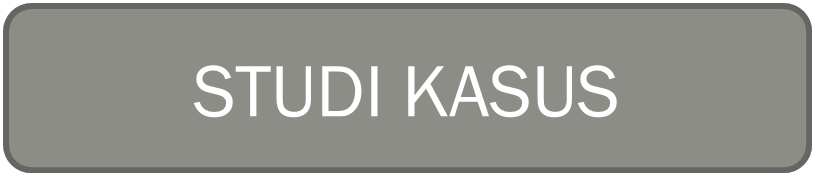 INTEGRASI TEORI DAN PRAKTEK
EXPERIENCE LEARNING
PROJECT BASED LEARNING
Proses & hasil pembelajaran
Sumber belajar
Dosen
Dokumen Kurikulum
Pengembangan Pembelajaran
Mahasiswa
Rencana Pembelajaran
EVALUASI PROGRAM PEMBELAJARAN
SISTEM
PEMBELAJARAN
Do
Plan
Act
Check
PELAKSANAAN
PENGEMBANGAN
PERENCANAAN
endrotomoits@ yahoo.com
KULIAH DAN TUTORIAL
Ketercapaian
perbaikan
perbaikan
perbaikan
perbaikan
assessment
assessment
assessment
assessment
Bahan        kajian
    A
Bahan        kajian
    B
Bahan        kajian
    C
Bahan        kajian
    D
D
Contoh
PERENCANAAN
PEMBELAJARAN SCL
SATU MATA KULIAH
DALAM 1 SEMESTER
CAPAIAN PEMBELAJARAN
?
Kemampuan analisis & komunikasi
Kemampuan memilah
Kemampuan menulis
Kemampuan  desain
TUGAS & PRESENTASI
MEMBUAT MODEL
PRAKTIKUM
SEMINAR
TAHAPAN PEMBELAJARAN
RENCANA PEMBELAJARAN
Mata kuliah     			: ………………………………..    Sem ……              Kode : ……          sks : …. 
Jurusan          			 : .. .……………………………..   Dosen : …………………………………………………       
CAPAIAN PEMBELAJRAN: ………………………………………………………………………………………………….… 			……………………………………………………………………………………………………...
versi DIKTI
CARA MENGISI RENCANA PEMBELAJARAN
PERFORMANCE ASSESSMENT    ( ASESMEN KINERJA )
KINERJA  MAHASISWA
TUGAS
Deskripsi tentang apa yang harus dikerjakan oleh mahasiswa, termasuk batasan, dan metodenya.
DINILAI
KRITERIA (RUBRIK)
Untuk menunjukkan posisi ketercapaian pembelajaran dari setiap mahasiswa
contoh rubrik untuk penilaian kemampuan menulis essay
Small Group Discussion
Role-Play & Simulation 
Case Study 
Discovery Learning (DL)
Self-Directed Learning (SDL)
Cooperative Learning (CL)
Collaborative Learning (CbL)
Contextual Instruction (CI)
Project Based Learning (PjBL)
Problem Based Learning and Inquiry (PBL)
Model- model pembelajaran dengan pendekatan SCL
Memilih metode/bentuk/model pembelajaran
?
[Speaker Notes: CAL: …………………………….?????]
AKREDITASI INTERNASIONAL
Learning outcomes to be achieved
Knowledge and abilities of the graduates
P4
P1
Required level by the society
P3
P2
8/20/2015
68
Kriteria Umum  dibuat dengan sistematika PDCA (Plan, Do, Check, Act)
2
3
1
4
Kriteria 3. Penilaian Capaian Pembelajaran yang Diharapkan
Kriteria 1. Orientasi Kompetensi Lulusan
Kriteria 2. Pelaksanaan Pembelajaran
Kriteria 4. Perbaikan Berkesinambungan
Apabila direfleksi, Kriteria Umum 1  merupakan bagian awal dari siklus PDCA
 (Plan, Do, Check, Act)
4
1
2
3
Bagian awal ini, P(Plan) adalah sumber cita-cita dan komitmen untuk memenuhi kebutuhan stake holder.
Kriteria 1. Orientasi Kompetensi Lulusan
Kelanjutan siklus melalui proses DCA sebenarnya merupakan komponen “art of practice” manajemen di Program Studi untuk membuktikan keterpenuhan cita-cita dan komitmen pada Perencanaan (Plan)  Perencanaan yang bagus  merupakan komponen signifikan untuk suksesnya keseluruhan proses PDCA
Pada Kriteria 1 ini, dipastikan permintaan LEMBAGA AKREDITASI INTERNASIONAL kepada applicant akreditasi untuk membuat  perencanaan matang yang memenuhi kualitas Kompetensi Lulusan (learning outcomes  outcome-based learning)
(tiga butir pada Kriteria 1 merupakan satu kesatuan permintaan)
1.
Orientasi spesifik profil lulusan
Kepastian bahwa informasi profil lulusan diketahui mahasiswa dan dosen secara jelas dan dipublikasi luas
2
Kriteria 1. Orientasi Kompetensi Lulusan
Ketetapan learning outcomes (yang harus dicapai mahasiswa saat lulus pada tiga aspek lengkap, meliputi pengetahuan, ketrampilan dan sikap (attitude)  ketetapan learning outcomes itu merupakan jabaran dari butir- butir a) s.d. j)), yang tertulis pada dokumen Kriteria Umum.
3
Kriteria 2 ini bersumber pada kata “Do” (mengerjakan) hal-hal yang akan dicapai dan telah direncanakan jelas pada Kriteria 1.  ada lima kelompok besar urusan dalam Kriteria 2 ini yaitu:  2.1, 2.2, 2.3, 2.4 dn 2.5
2.2
Dosen
2.4
Mahasiswa dan Suasana Akademik
2.3
2.1
Fasilitas
Kurikulum
Tanggung Jawab Institusi
Kriteria 2. Pelaksanaan Pembelajaran
2.5
Kriteria 3 bersumber pada kata “check”,( memeriksa, memantau, mengambil data, menilai)  kriteria ini ditulis sangat ringkas dan fokus meminta kepastian tentang dua hal saja yaitu 3.1 dan 3.2
3.1
3.2
Program Studi harus memastikan bahwa proses penilaian capaian pembelajaran dikerjakan efektif,  berdasar indikator kinerja yang telah ditetapkan, dilaksanakan tersistem baik pada selang waktu yang direncanakan dan menggunakan metode yang sesuai.
Program Studi harus memastikan bahwa lulusan memenuhi seluruh capaian pembelajaran yang diharapkan.
Kriteria 3. Penilaian Capaian Pembelajaran yang Diharapkan
Kriteria 4 adalah permintaan pembuktian terjadinya continuous improvement peningkatan mutu pendidikan untuk memenuhi permintaan stakeholder dalam lingkungan yang dinamis dan mengalami berbagai perkembangan  4.1 dan 4.2
Berdasarkan pada hasil penilaian, Program Studi harus melaksanakan evaluasi pada selang waktu yang direncanakan dengan luaran berupa keputusan-keputusan untuk peningkatan efektivitas proses pendidikan, kesesuaian capaian pembelajaran terkait dengan kebutuhan pemangku kepentingan serta kesesuaian dengan sumber daya yang relevan.
4.1
Program Studi harus merawat dengan baik dokumen dan rekaman yang terkait dengan pelaksanaan evaluasi dan hasil-hasilnya serta records tindak lanjutnya.
4.2
Kriteria 4. Perbaikan Berkesinambungan
Kriteria 1. Orientasi Kompetensi Lulusan  mengutip kalimat utuh
1. Program Studi harus menetapkan profil lulusan yang nantinya diharapkan menjadi profesional mandiri dengan mempertimbangkan potensi sumber daya, budaya, kebutuhan dan kepentingan negara.
2. Program Studi harus menginformasikan kepada mahasiswa dan dosen tentang profil profesional mandiri yang diharapkan dan mempublikasikannya secara luas.
3. Program Studi harus menetapkan capaian pembelajaran yang diharapkan (yang terdiri dari kemampuan untuk memanfaatkan pengetahuan, keterampilan, sumber daya dan sikap sebagaimana diberikan kerangka dalam butir (a) hingga (j), yang harus dikuasai oleh mahasiswa pada saat lulus).
Capaian Pembelajaran Yang Diharapkan   CONTOH BIDANG KETEKNIKAN
a). Kemampuan menerapkan pengetahuan matematika, ilmu pengetahuan alam dan/atau material, teknologi informasi dan keteknikan untuk mendapatkan pemahaman menyeluruh tentang prinsip-prinsip keteknikan.

b). Kemampuan mendesain komponen, sistem dan/atau proses untuk memenuhi kebutuhan yang diharapkan didalam batasan-batasan realistis, misalnya hukum, ekonomi, lingkungan, sosial, politik, kesehatan dan keselamatan, keberlanjutan serta untuk mengenali dan/atau memanfaatkan potensi sumber daya lokal dan nasional dengan wawasan global.

c). Kemampuan mendesain dan melaksanakan eksperimen laboratorium dan/atau lapangan serta menganalisis dan mengartikan data untuk memperkuat penilaian teknik.
d). Kemampuan mengidentifikasi, merumuskan, menganalisis dan menyelesaikan permasalahan teknik.
 
e). Kemampuan menerapkan metode, keterampilan dan piranti teknik modern yang diperlukan untuk praktik keteknikan. 

f). Kemampuan berkomunikasi yang efektif baik secara lisan maupun tertulis

g). Kemampuan merencanakan, menyelesaikan dan mengevaluasi tugas didalam batasan-batasan yang ada.
h). Kemampuan bekerja dalam tim lintas disiplin dan lintas budaya.

i). Kemampuan untuk bertanggung jawab kepada masyarakat dan mematuhi etika profesi dalam menyelesaikan permasalahan teknik.

j). Kemampuan memahami kebutuhan akan pembelajaran sepanjang hayat, termasuk akses terhadap pengetahuan terkait isu-isu kekinian yang relevan.
KRITERIA SPADA
JAM MENGAJAR, DIHITUNG DAN DIAKUI
Bu aan
ONLINE, TATAP MUKA DENGAN MAHASISWA MINIM
MEMBANGUN KARAKTER DENGAN ONLINE
Imel: 
Sks bidang pendidikan ditugaskan oleh rektor di prodi lain
Dosen merupakan faktor penghambat, terutama yang senior
Tuntutan 16 kali pertemuan
Bu Oda:
Internship selama 1 tahun, skripsi jarak jauh, mhs tidak disalahgunakan,  memonitor jarak jauh
Bu win: 
Prodi sosial, bagaimana strategi sosial science
Pak Hendi
Menjadi lead, mengkomunikasikan dengan industri,  CP mengevaluasi CP, bagaimana mengelola MK yang banyak, CP terrcapai dan relevan?